Пришва  Ирина  Геннадьевнамузыкальный  руководительмуниципального  автономного  дошкольногообразовательного  учреждения«Детский  сад  № 8 комбинированного  вида» г. ЕмвыОбразование – высшее  педагогическоеПедагогический  стаж – 25 лет
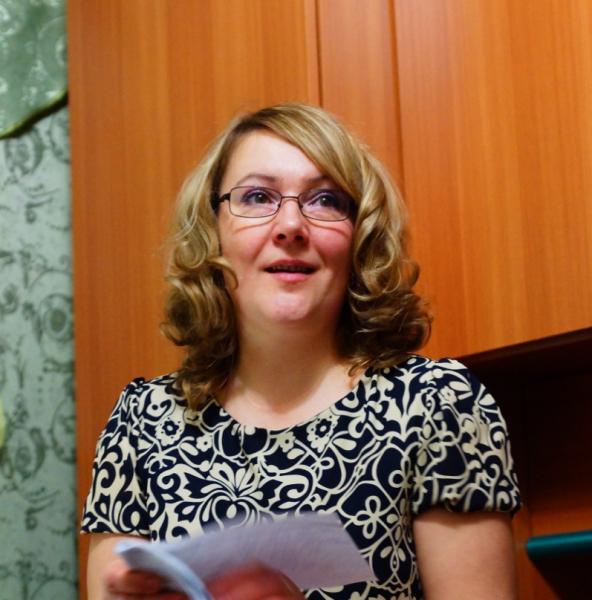 Мой  девиз:«Открыть мир  музыки  для  ребёнка  с  радостью  и  улыбкой»
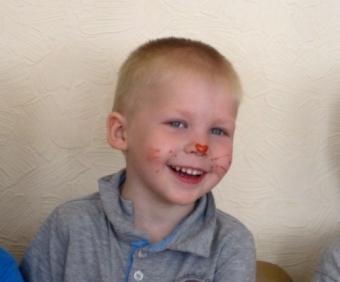 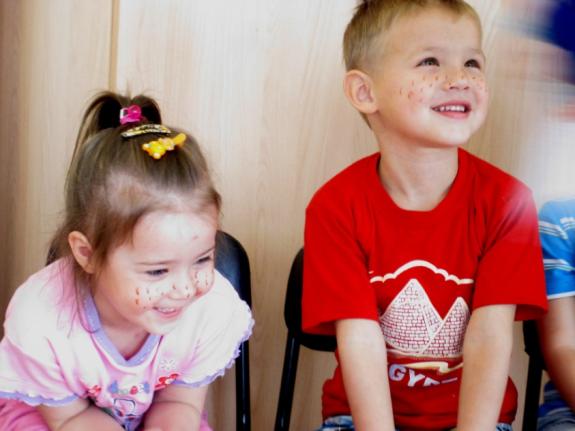 Основная  цель  моей педагогической деятельности:
ввести дошкольников в мир большого музыкального искусства, научить их любить и понимать музыку во всём богатстве её форм и жанров, воспитывать в детях музыкальную культуру как часть всей их духовной культуры.
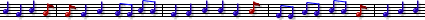 Ежедневно  в совместной  деятельности с  воспитанниками мною   решается  ряд  задач:
Знакомство детей с многообразием музыкальных форм и жанров.

Развитие музыкального слуха, внимания, чувства ритма.

Развитие индивидуальных музыкальных творческих способностей.

Создание условий к восприятию музыкальных образов и представлений.
Для  полноценного  музыкального  развития  каждого  ребёнка  создана  разнообразная  предметно-развивающая  среда: в  музыкальном  зале, в групповых  помещениях и  кабинетах
В «комнате сказок»  - семь  видов  театров! Большинство  из  них- дело  рук  педагогов  и  детей
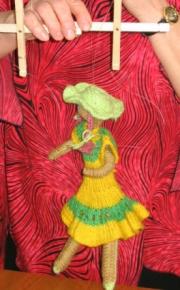 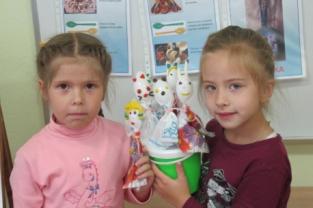 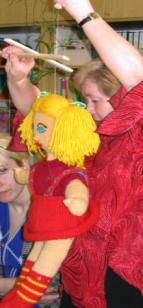 Музыкальный  зал
Уголки «Весёлый  музыкант»
Использование  информационных  технологий  позволяет  мне  эффективней  развивать  все  виды  восприятия  детей
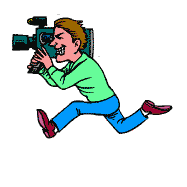 Формы  организации  музыкальной  деятельности:
Музыкальные  занятия
Праздники  и  развлечения (тематические  вечера, концеты, спектакли)
Музыка  в  повседневной жизни  детского  сада (утренняя  гимнастика, игры, слушание, самостоятельное  музицирование)
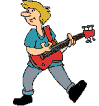 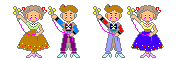 Каждое  утро  мы  начинаем  с весёлой  зарядки! Её  я  провожу  с  детьми  и  педагогами  образовательного  учреждения!
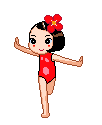 Продолжение  дня – непосредственно-образовательная  деятельность. Любимый  вид  занятий – интегрированные. Их  я  строю  на взаимодополнении  различных  видов  искусств.
В  индивидуальной  работе  я  использую игровую  технологию  О.В.Кацер, элементарное  музицирование  Т.Э. Тютюнниковой, Карла  Орфа, фотопедический  метод  развития  голоса В.В.Емельянникова.
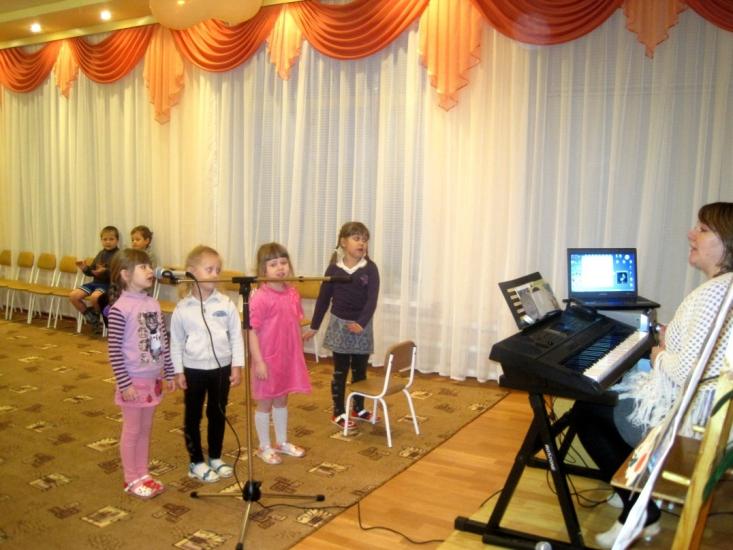 Вечер – это  время  репетиций. Театральной  деятельностью  занимаюсь  не  только  с  юными  артистами, но  и  с  педагогами, родителями.
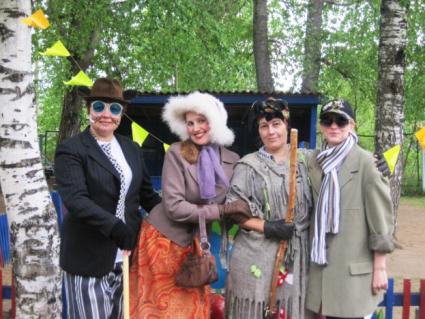 Мои  воспитанники  выступают  со  спектаклями  в  других  образовательных  учреждениях
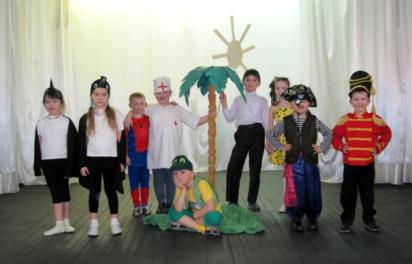 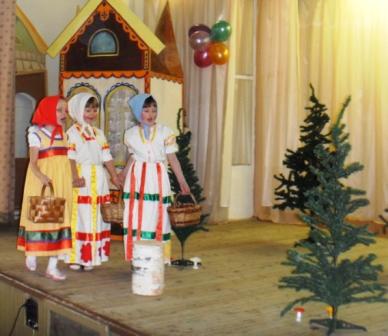 Мои дошколята  участвуют  во  всех массовых  музыкальных  мероприятиях  города
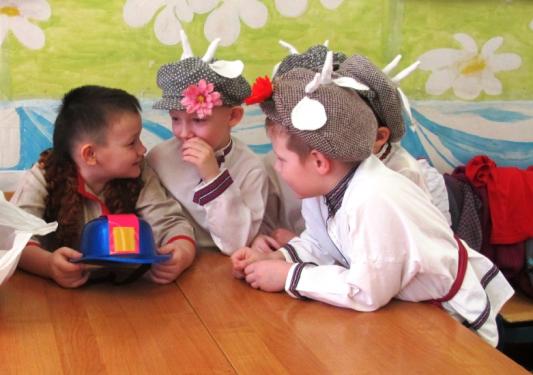 Ежегодно я организую   конкурсы, выявляющие музыкальные  способности детей
«Весёлый  оркестр»
«Поющий  колокольчик»
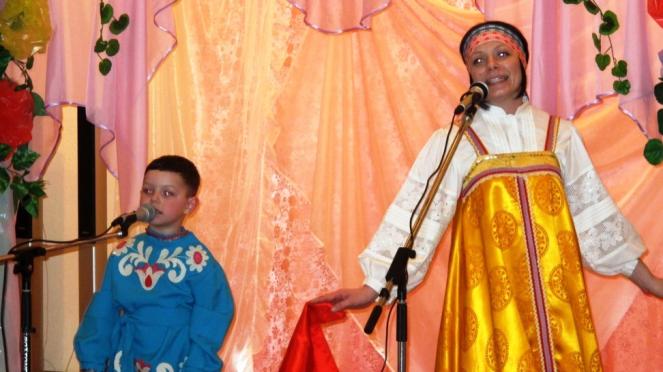 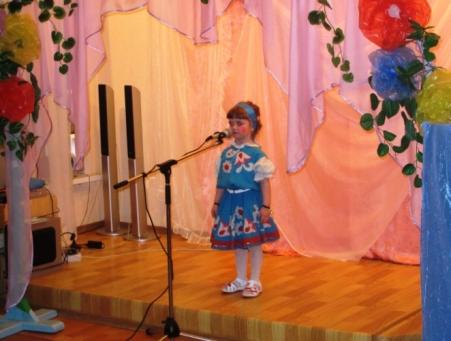 Мои  достижения:участник районной педагогической  конференции «Путь  к  мастерству», районной  выставки «Банк  педагогического  опыта», Первого  открытого  республиканского  фестиваля  педагогических  идей  и  новинок  в  области  дошкольного  образования, победитель  муниципального этапа  Всероссийского  конкурса «Воспитатель  года – 2015»
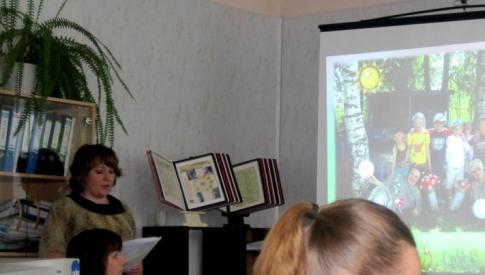 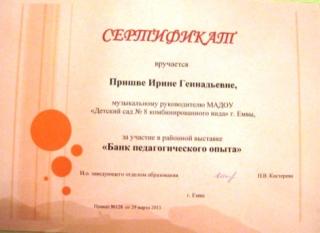 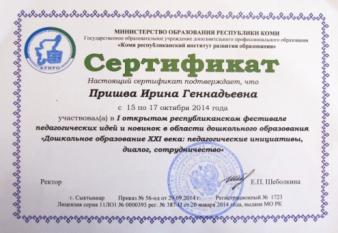 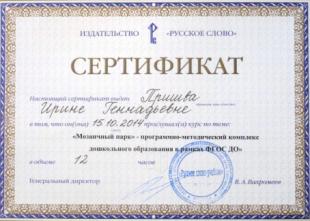 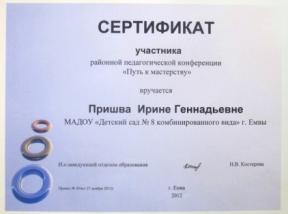 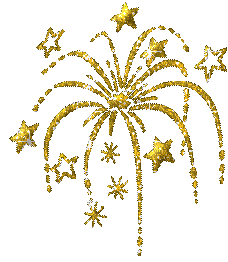 Наши успехи:
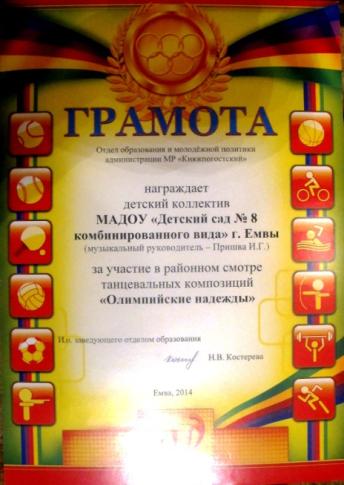 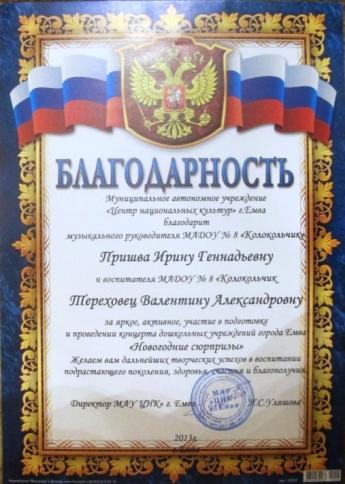 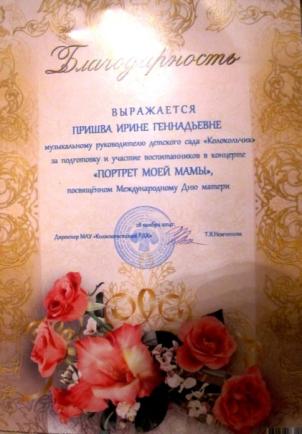 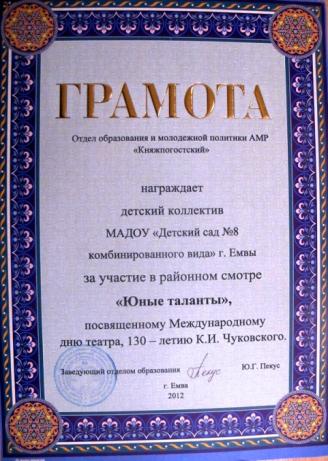 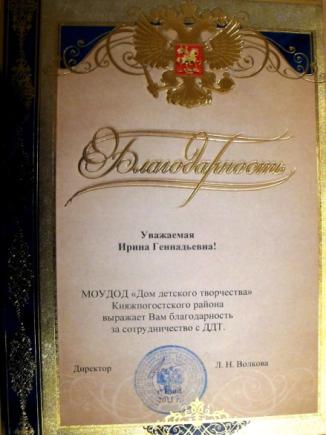 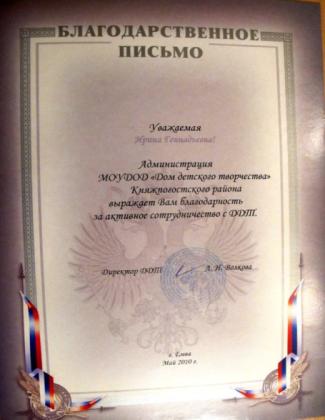